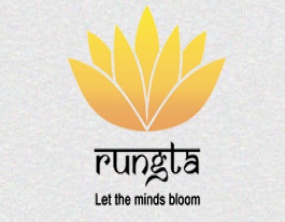 RUNGTA COLLEGE OF DENTAL SCIENCES & RESEARCH
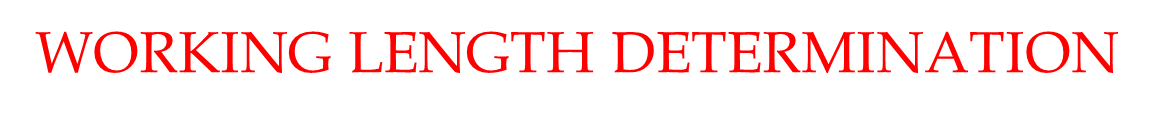 TITLE OF THE TOPIC-
DEPARTMENT OF – CONSERVATIVE DENTISTRY AND ENDODONTICS
1
Specific learning Objectives
At the end of this presentation the learner is expected to know ;
*Subtopic of importance
**  Cognitive, Psychomotor   or Affective 
# Must know , Nice to know  & Desire to know 
( Table to be prepared as per the above format )
2
CONTENTS


Anatomic considerations & Terminologies used
Determination of Working Length by Digital Tactile Sense
Determination of Working Length by Apical Periodontal Sensitivity
Determination of Working Length byPaper Point Measurement
Determination of Working Length byRadiographic methods
Grossman’s method
Ingle’s method
Weine’s method
Classification and Accuracy of Apex Locators
Xeroradiography
Xeroradiography – an electrostatic imaging system – that uses a uniformly charged x-ray sensitive selenium alloy photoreceptor plate in a light-proof cassette.

When exposed to x-rays, the charge on the photoreceptor plate – dissipated according to tissue density

A latent electrostatic image produced
4
This latent image then transformed into a visible image by deposition of specially pigmented particles

The visible image – transferred to a base sheet – that can be viewed either by reflected light or a trans-illuminated light

Cassettes are available in sizes corresponding to periapical film – 3mm thick, and can be used with a standard intra-oral holder
5
Advantages:
Produces image of superior quality – edge enhancement property and sharper contrast
Radiation levels are reduced to only 1/3rd
Rapid – require only 20 sec to produce a permanent dry image
Economical – as photoreceptor plate are reusable, can be reconditioned, recharged and reused more than 1000 times
Processing do not require dark room
No shelf life deterioration
6
Disadvantages:

Large areas of bone > 2 cm are shown better with conventional intra oral film technique than with xeroradiography

Greater degree of artefacts than in conventional technique
7
RadioVisioGraphy (RVG)
This system is comprised of three main components:

Radio portion - a conventional x-ray head connected to microprocessor - enables the unit to produce short radiation exposure times. Instead of a conventional silver halide-based film, the receptor is a sensor that consists of a scintillation screen, a fibre optic instrument, and a charged coupling device imaging system.

Visio section holds the signal - then converts it by unit area into 256 shades of gray.
8
Graphy portion of the system is a storage module that can be connected to a final imaging display. The module also can store the image electronically.
As the image is stored, it is possible to enhance it, stretch it and subject it to negative-positive conversion.
Additionally, the operator has the ability to zoom in on a section of the image e.g. the apical third. 
The finial image can be printed out using thermal paper or stored electronically for future retrieval.
 Although the resolution decreases with increasing zoom, the ability of the unit to provide magnification is especially useful in endodontics because it allows good visualization.
Typical radiation doses can be upto 75% lower
than those in conventional radiography.
9
Determination of Working Length by Electronic methods
Electronic apex locator (EAL) – Most important advancement in the recent decade - Advancement in microchip technology

In today’s practice - one of the most important and essential instrument in endodontic practice

These devices all attempt to locate the apical constriction, the cemento-dentinal junction, or the apical foramen.
10
Correct use of EAL always identifies the root end correctly

Precision needed to minimize intervisit flare-ups, over-fillings or under-fillings

Use of EAL – pain-free treatments, rare flare-ups and long term healing success
11
Apical constricture of the root (recommended apical limit of WL)– not coincide with anatomic apex  
Deviated mesio-distally or linguo-buccally from the root
Very difficult to locate accurately the position of apical foramen using only radiographs
The Electronic apex locator (EAL) – attracted a great deal of interest
EAL – one of the breakthroughs that brought electronic science into traditional endo.
Currently EALs – used as an important adjunct to radiography to determine the working length
EALs help to reduce the treatment time & the radiation dose
12
Basic principle
All apex locators function by using the human body to complete an electrical circuit. 
One side of the apex locator’s circuitry is connected to an endodontic instrument. The other side is connected to the patient’s body, either by a contact to the patient’s lip or by an electrode held in the patient’s hand. 
The electrical circuit is complete when the endodontic instrument is advanced apically inside the root canal until it touches periodontal tissue 
The display on the apex locator indicates that the apical area has been reached.
13
Classification and Accuracy of Apex Locators
First-generation apex locators – based on Resistance

Second-generation apex locators – based on Impedance

Third-generation apex locators – based on Frequency
14
First-Generation Apex Locators
First-generation apex location devices, also known as resistance apex locators

Measure opposition to the flow of direct current or resistance.
 
When the tip of the reamer reaches the apex in the canal, the resistance value is 6.5 kilo-ohms (current 40 mA)

often yield inaccurate results in presence of electrolytes, excessive moisture, vital pulp tissue, exudates, blood
15
Second-Generation Apex Locators.
Second-generation apex locators, also known as impedance apex locators

measure opposition to the flow of alternating current or impedance

Inoue developed the Sono-Explorer – one of the earliest of the second-generation apex locators

Uses the electronic mechanism that the highest impedance is at the apical constricture where impedance changes drastically
16
Disadvantages – The major disadvantage of second-generation apex locators the root canal has to be reasonably free of electro-conductive materials to obtain accurate readings.

The presence of tissue and electro-conductive irrigants in the canal changes the electrical characteristics and leads to inaccurate, usually shorter measurements.
17
This created an awkward situation – Should canals be cleaned and dried to measure working length, or should working length be measured to clean and dry canals? 
Large files coated with Teflon to be used – difficult to use in narrow canals, Teflon peeled off in curved  canals
Patient discomfort due to high current used
Calibration had to be done before every use
18
Third-Generation Apex Locators.
Frequency dependant apex locators –
Introduced in 1990s
Uses more advanced technology & measures the impedance difference between the two frequencies or the ratio of two electrical impedances
Since the impedance of a given circuit may be substantially influenced by the frequency of the current flow, these devices have been called “frequency dependent”
19
In biologic settings, the reactive component facilitates the flow of alternating current, more for higher than for lower frequencies.
Thus, a tissue through which two alternating currents of differing frequencies are flowing will impede the lower-frequency current more than the higher-frequency current.
 The reactive component of the circuit may change, for example, as the position of a file changes in a canal. When this occurs, the impedances offered by the circuit to currents of differing frequencies will change relative to each other. 
This is the principle on which the operation of the “third-generation” apex locators is based
20
Fourth-Generation Apex Locators.
The Bingo 1020 (Forum Engg. Tech., Israel) – uses two separate frequencies 400Hz and 8 kHz, but only a single frequency at a time
This eliminates the need for filters that separate the different frequencies of the complex signal
Position of the file tip is calculated based on the measurements of the root mean square value of the signal.
Manufacturer claims that a combination of these two techniques increases the accuracy
ProPex (Dentsply maillefer) – works similar to Bingo, but uses a multi-frequency approach – locate apical foramen with great precision in any canal condition – ergonomic design
21
Clinical suggestions
 as EALS only provide the electronic impedance and not the canal shape. To obtain anatomic information of the root and the canals, a radiograph still is mandatory in an endodontic procedure
Working length is changing continuously – widening of the apical constricture, straightening of curved canals
Common problems and problem solving
Unstable signal with rapid wandering signs – remove metallic restoration
Sharp drop of signal at apical foramen – dry canal – gentle irrigation of the canal
Apex sign from the beginning – too much electrolyte in the canal – irrigate gently with NaOCl & NaCl
22
Advantages of EALs
Devices are mobile, light weight and easy to use

Much less time required

Additional radiation to the patient can be reduced (particularly useful in cases of pregnancy)

80 - 97 % accuracy observed
23
Disadvantages of EALs
A learning curve required

Accuracy limited to mature root apices

Extensive periapical lesion can give faulty readings

Weak batteries can affect accuracy

Can interfere with functioning of artificial cardiac pacemakers – cautious use in such patients
24
Apex locators vs. Radiographs
It is a mistake to think that apex locators will eliminate radiographs during endodontic treatment

Excellent pre-operative films must always be taken prior to any active treatment on the tooth

Apex locators cannot help the dentist determine canal width, canal curvature, or number of canals
These must be determined by radiographs

Fouad et al – apex locators were not meant to replace radiographs, but to add to the information obtained by radiographs
25
TAKE HOME MESSEGE/ FOR THE TOPIC COVERED (SUMMARY)
The CDJ or minor diameter is a practical and anatomic termination point for the preparation and obturation of the root canal – and this cannot be determined radiographically

Modern apex locators can determine this position with accuracies greater than 90% but with some limitations

No individual method is truly satisfactory in determining endodontic working length
26
Therefore, combination of methods should be used to assess the accurate working length determination


Knowledge of apical anatomy, prudent use of radiographs and correct use of electronic apex locator will assist practitioners to achieve predictable results
27
References
Textbooks 
Ingle JI, Bakland LK: Endodontics, 5th ed.
Grossman LI & others: Endodontic Practice, 11th ed.
Weine FS: Endodontic Therapy, 6th ed.
Walton RE, Torabinajed M: Principles and Practice of Endodontics
Chandra S & Chandra S: Textbook of Endodontics
Pitt Ford TR: Harty’s Endodontics in Clinical Practice, 4th ed.
28
Thank You !!
29